ЖИЗНЬ ОРГАНИЗМОВ В МОРЯХ И ОКЕАНАХ
ТИПЫ ОРГАНИЗМОВ, ОБИТАЮЩИХ В ВОДЕ
ОБИТАТЕЛИ МЕЛКОВОДИЙ
ОБИТАТЕЛИ ОТКРЫТОЙ ВОДЫ
ОБИТАТЕЛИ ГЛУБИН МОРЯ
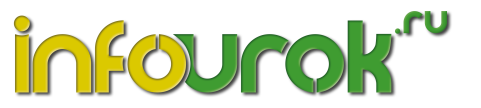 ОБИТАТЕЛИ МЕЛКОВОДИЙ
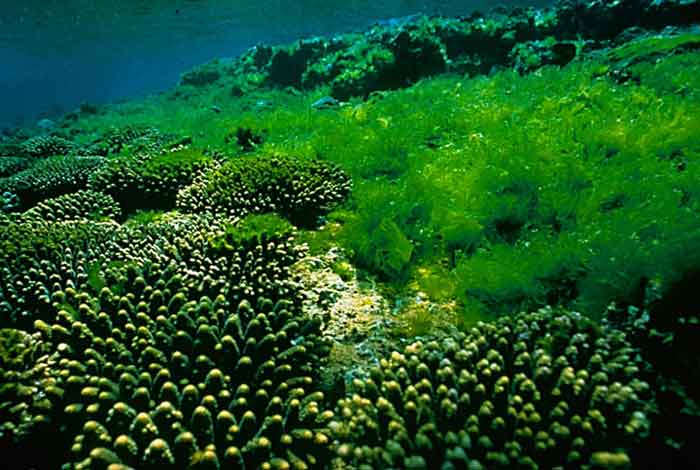 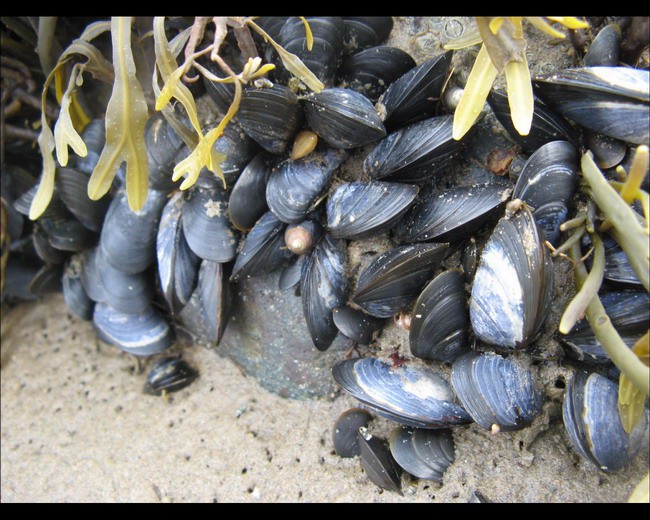 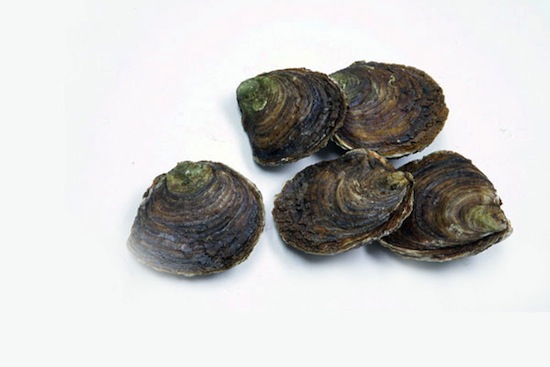 ВОДОРОСЛИ
МИДИИ
УСТРИЦЫ
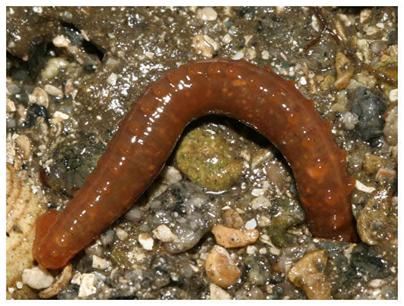 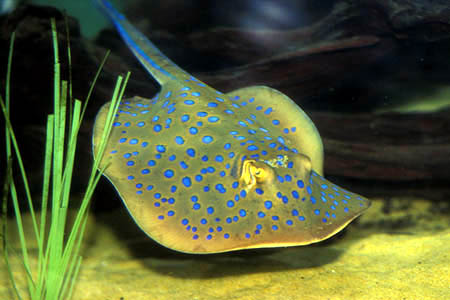 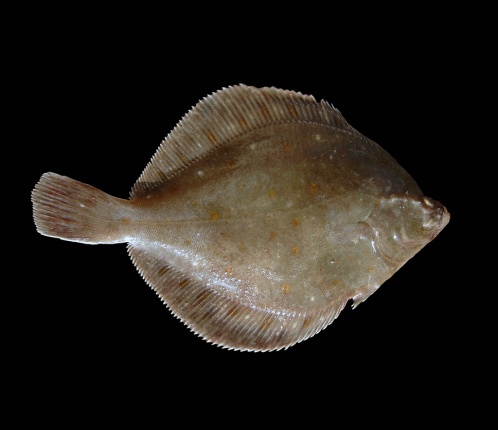 ПЕСКОЖИЛ
СКАТ
КАМБАЛА
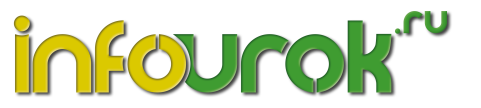 ОБИТАТЕЛИ ОТКРЫТОЙ ВОДЫ
СВОБОДНО ПЛАВАЮЩИЕ ОРГАНИЗМЫ
ПЛАНКТОН
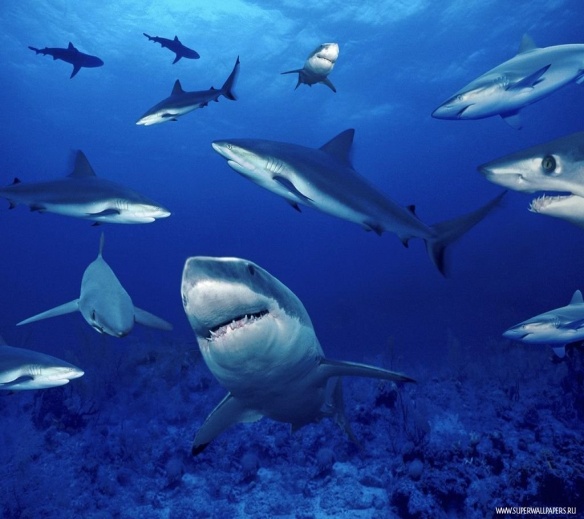 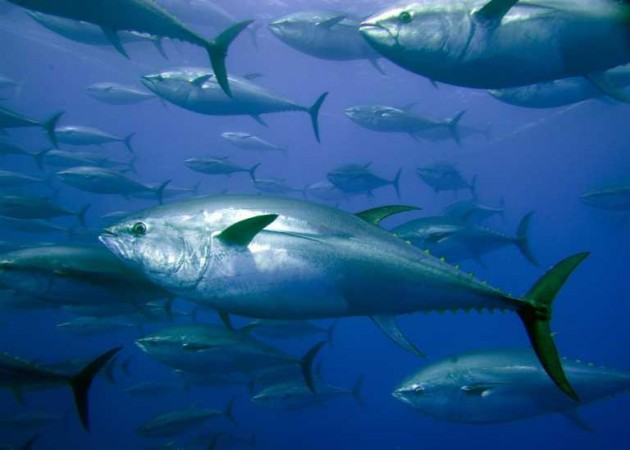 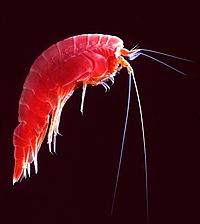 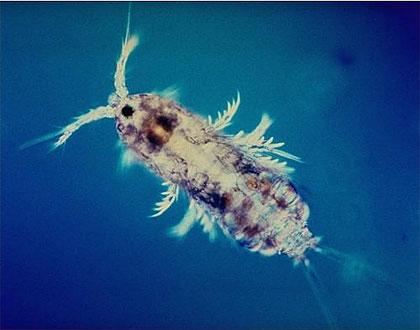 АКУЛЫ
ТУНЦЫ
МИКРОСКОПИЧЕСКИЕ РАЧКИ
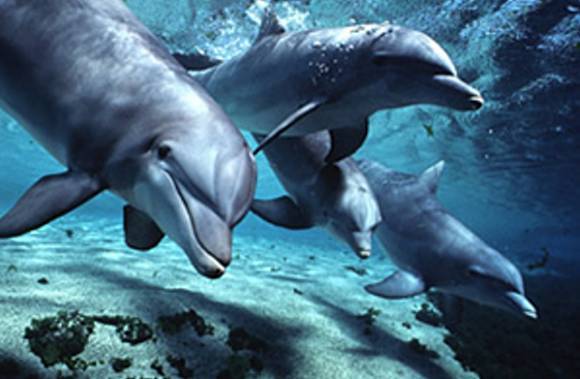 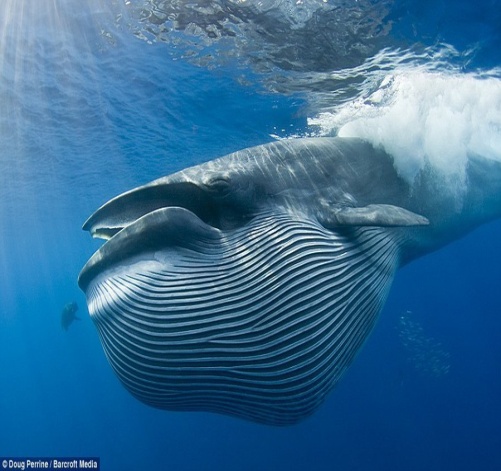 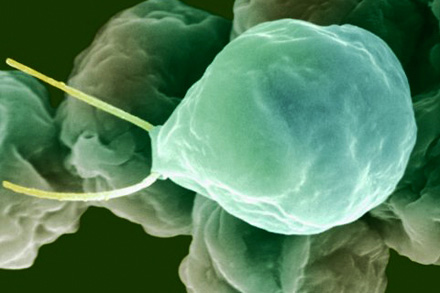 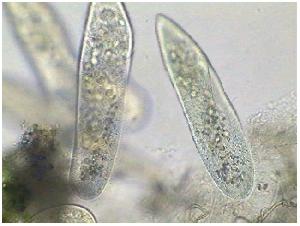 ДЕЛЬФИНЫ
КИТ
ХЛОРЕЛЛА
ИНФУЗОРИИ
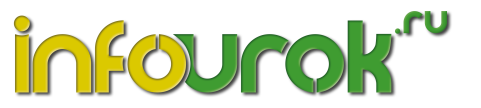 ОБИТАТЕЛИ ГЛУБИН МОРЯ
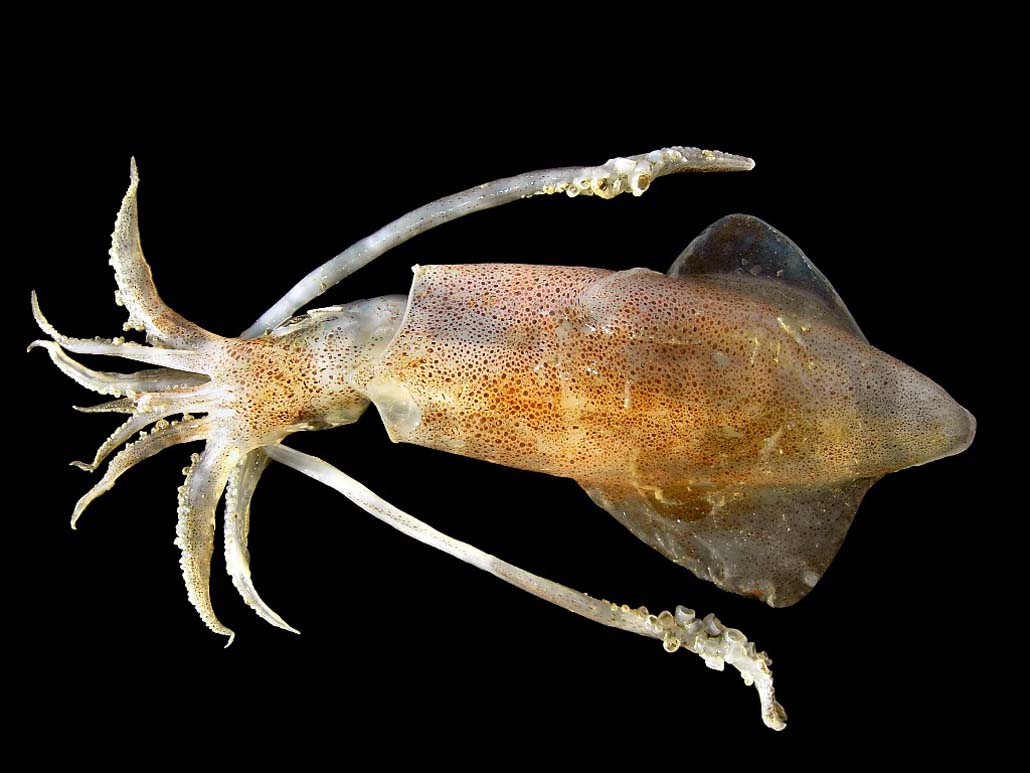 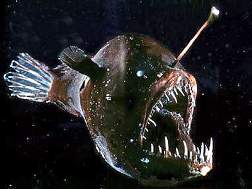 ГЛУБОКОВОДНЫЙ КАЛЬМАР
РЫБА-УДИЛЬЩИК
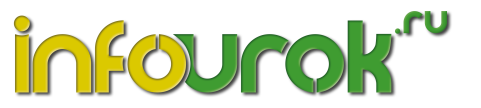